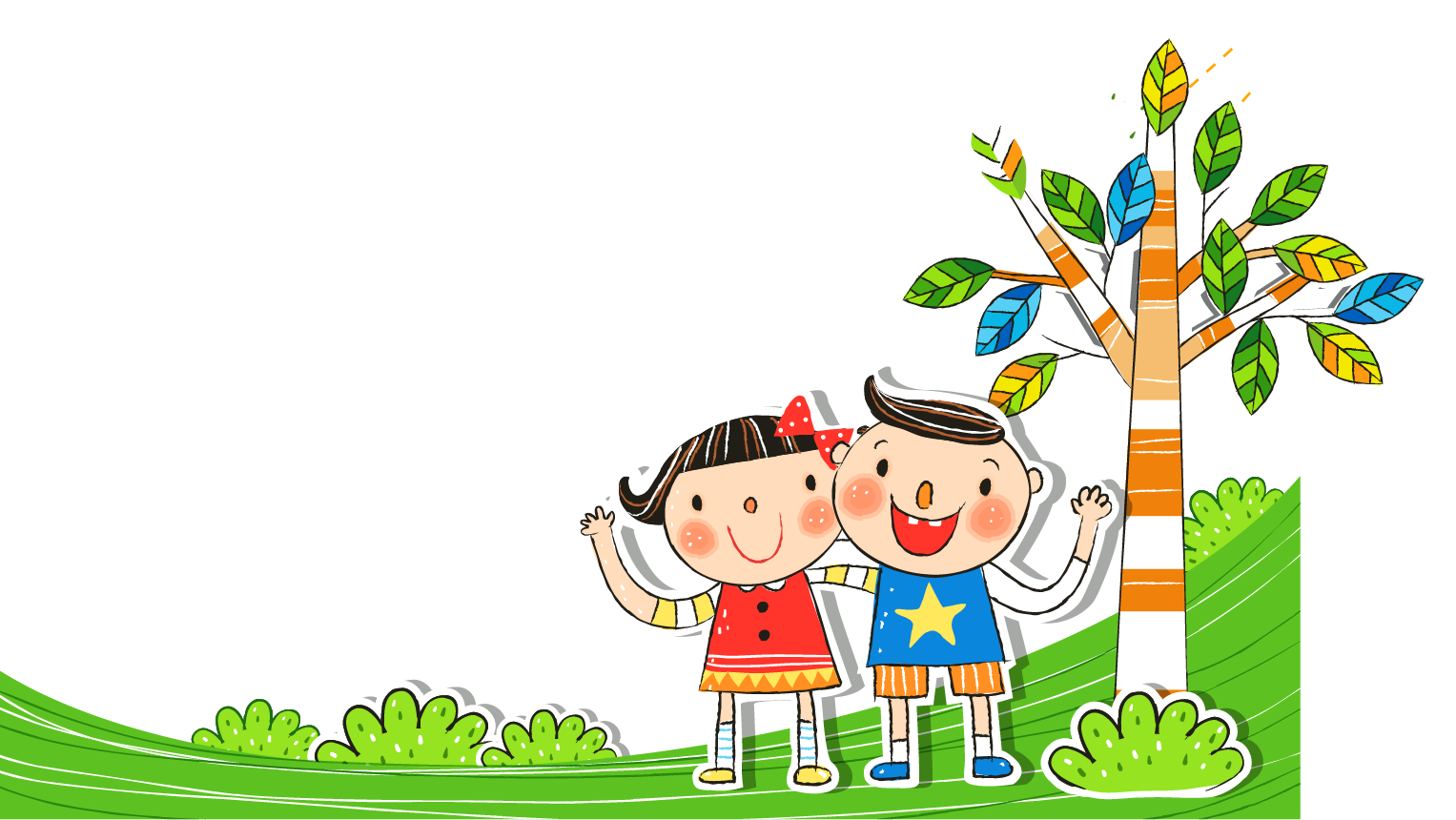 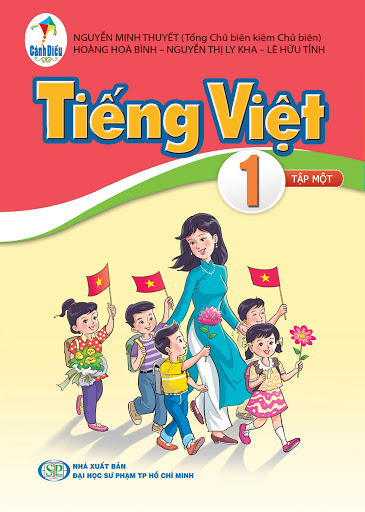 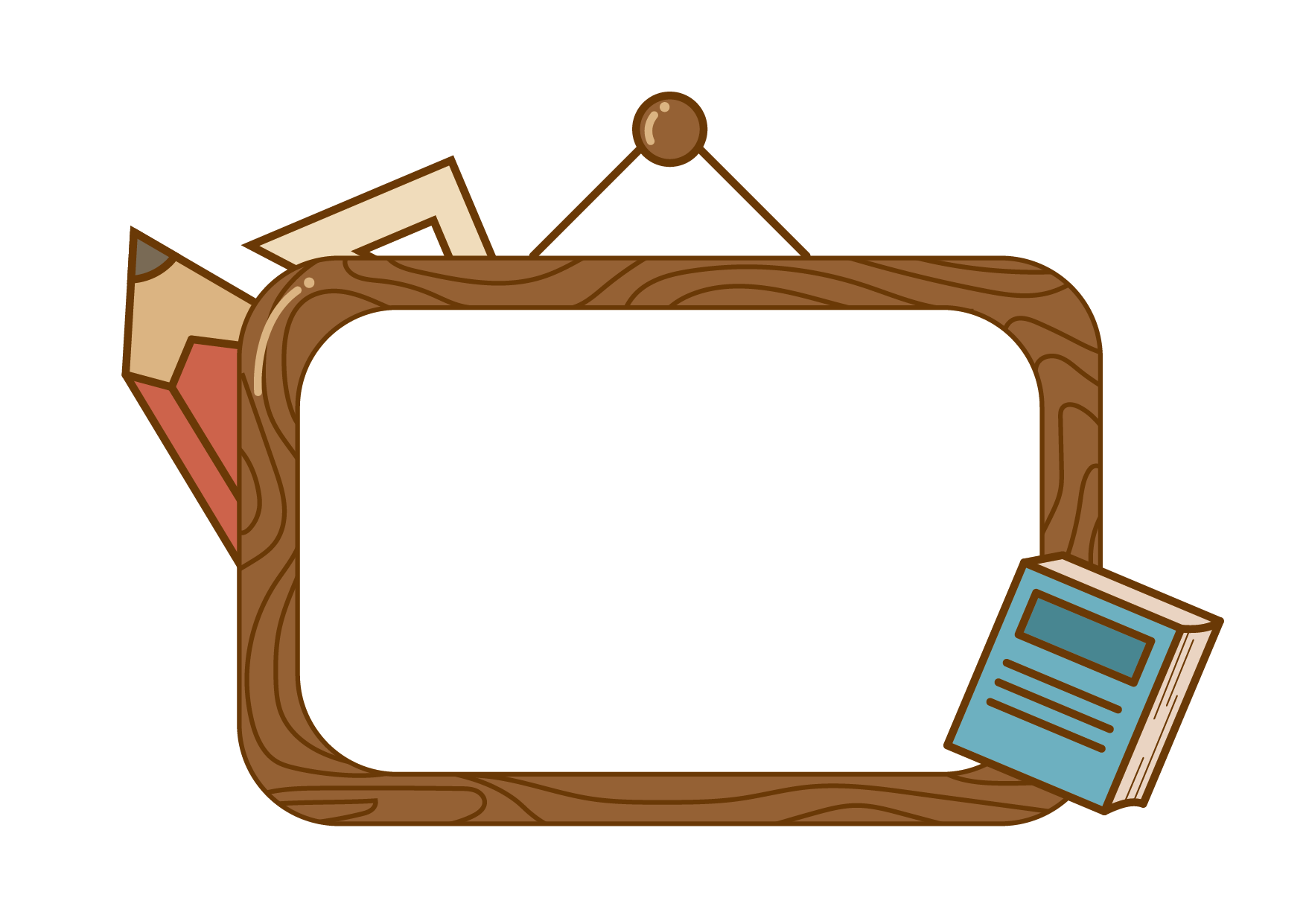 Khởi động
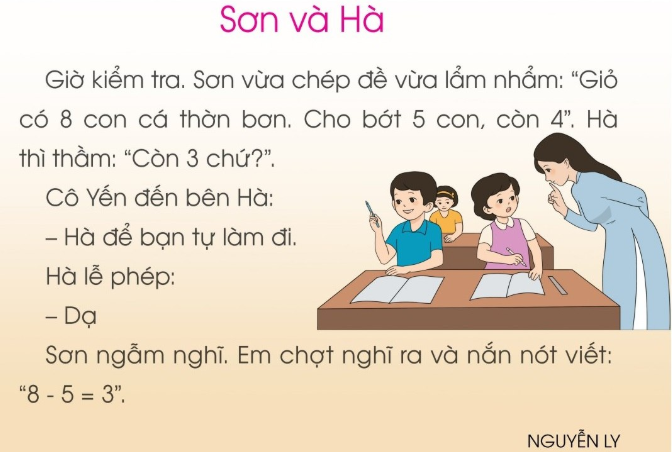 Thứ tư ngày 09 tháng 12  năm 2020
Học vần
1. Làm quen
un
Bài 72:
- ut
- ­t
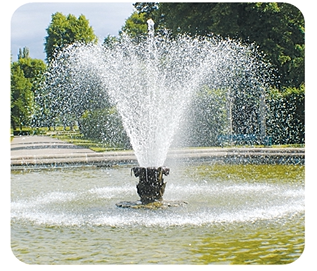 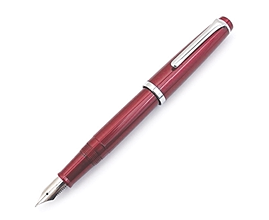 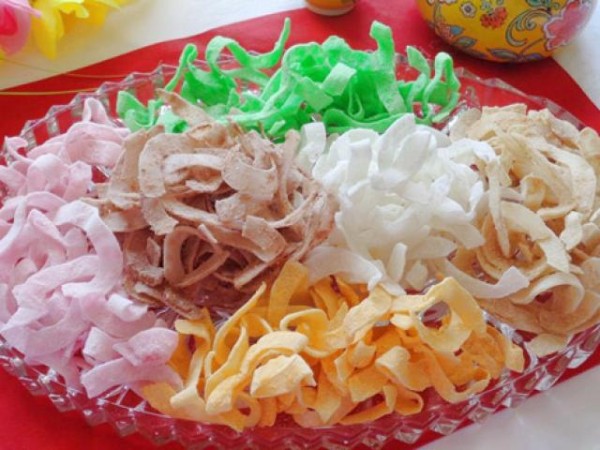 phun
bót
møt
un
ót
øt
Thứ tư ngày 09 tháng 12  năm 2020
Học vần
un – ut - ­t
Bài 72:
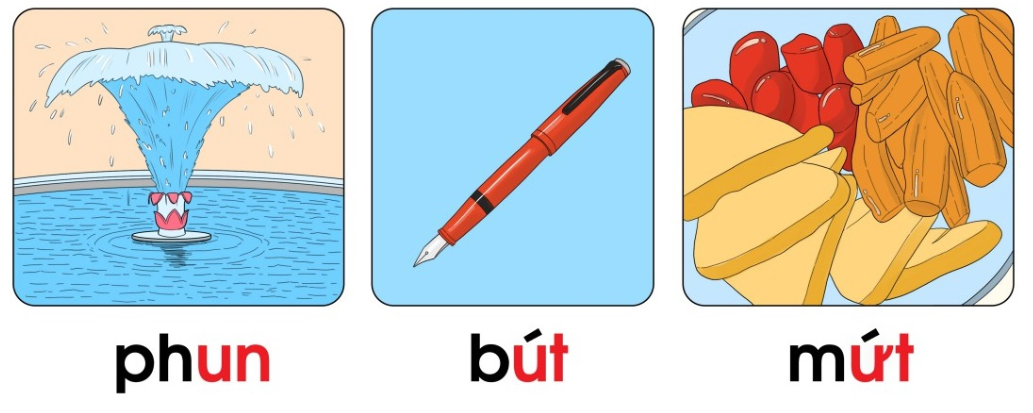 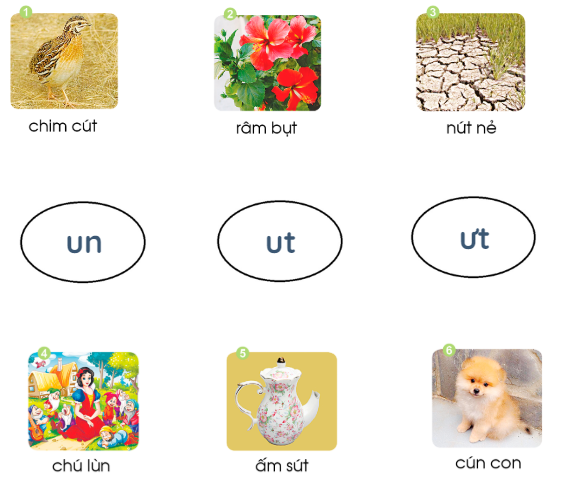 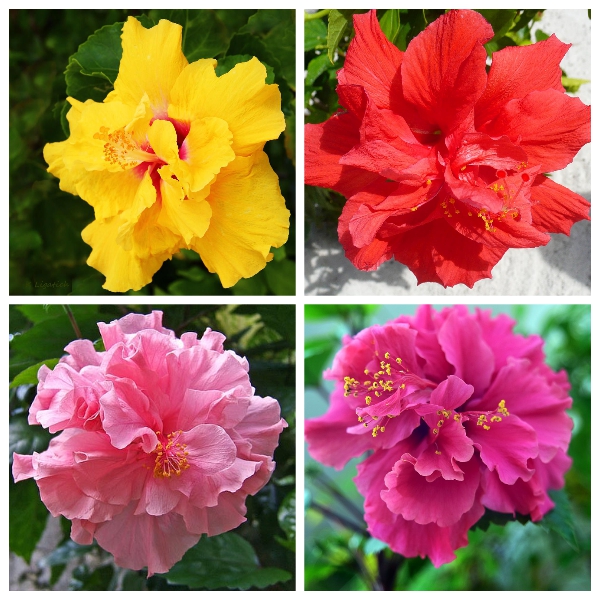 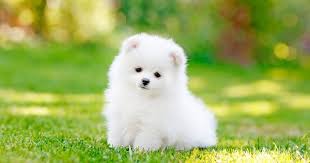 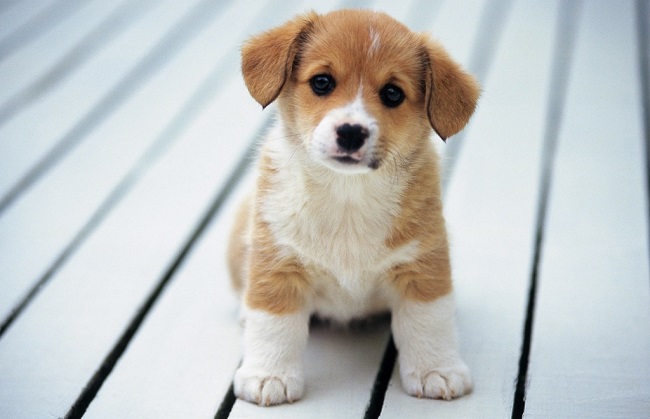 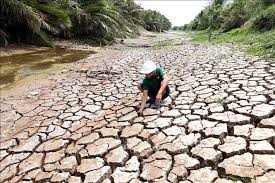 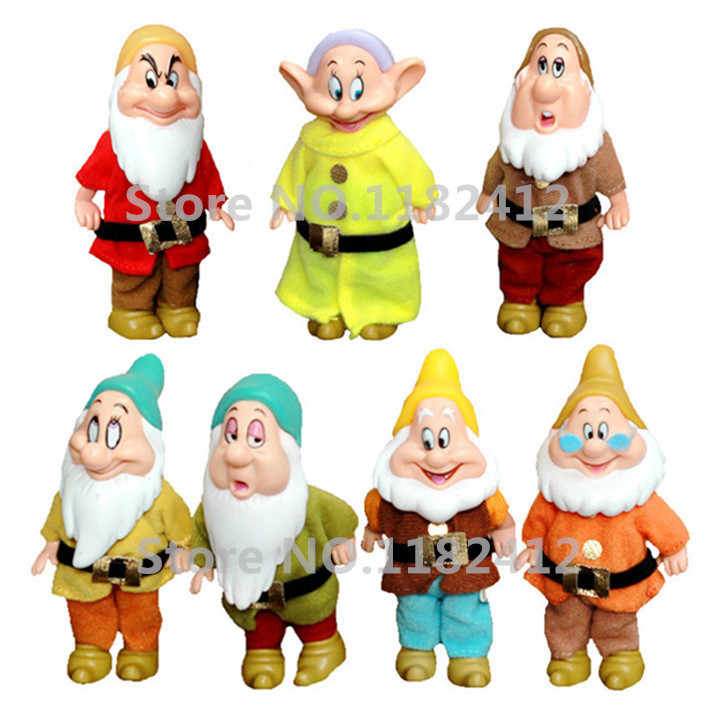 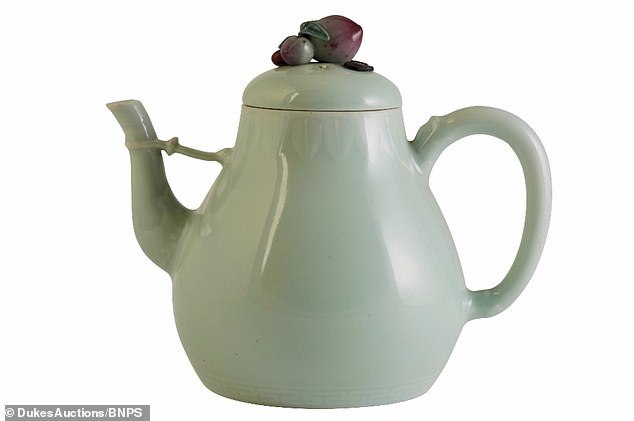 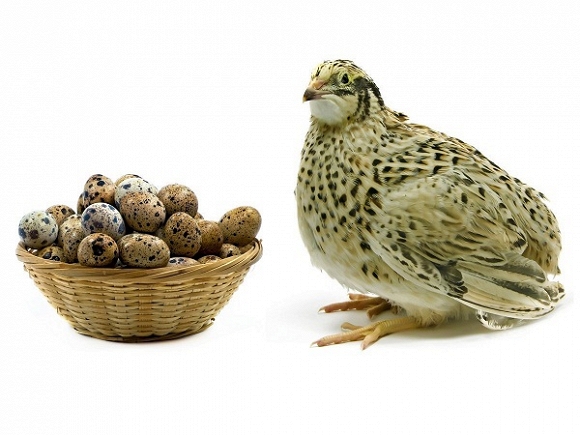 râm bụt
Chim cút
nứt nẻ
cún con
chú lùn
ấm sứt
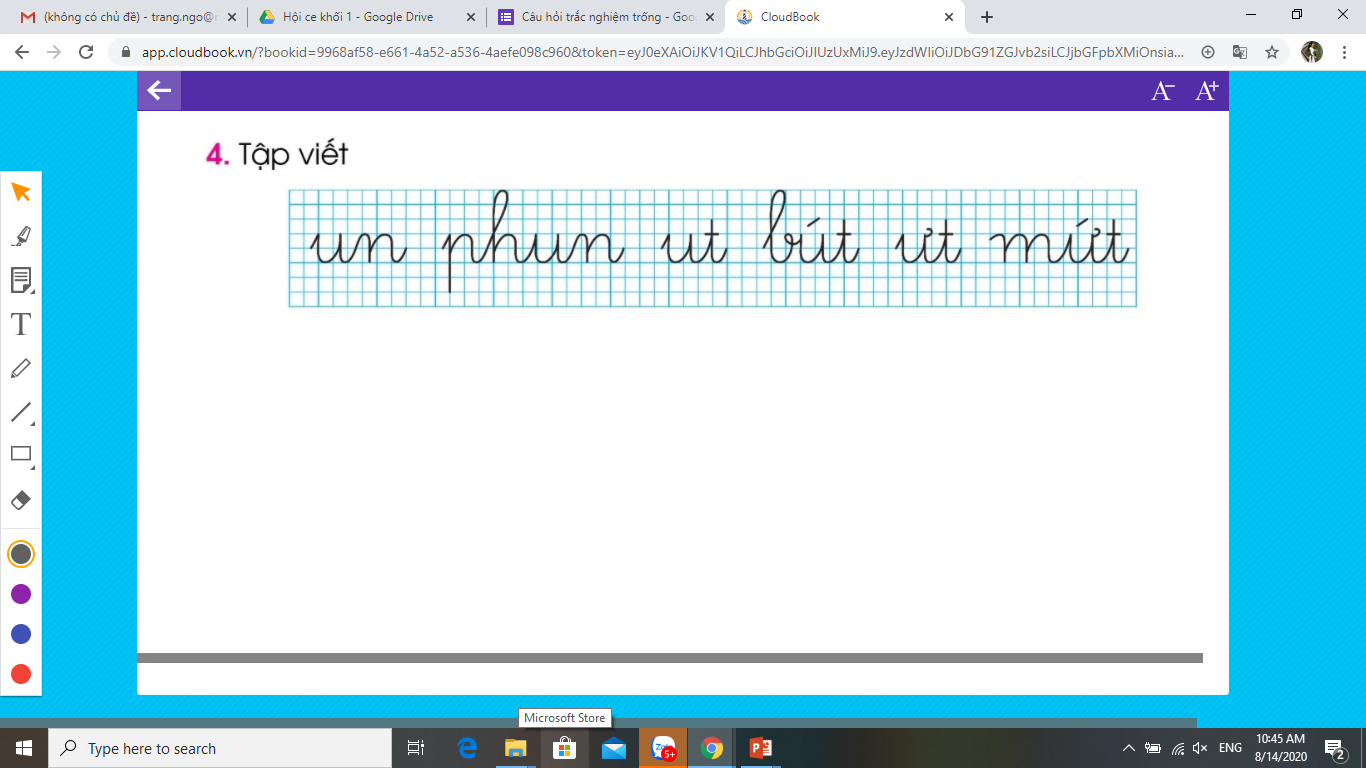 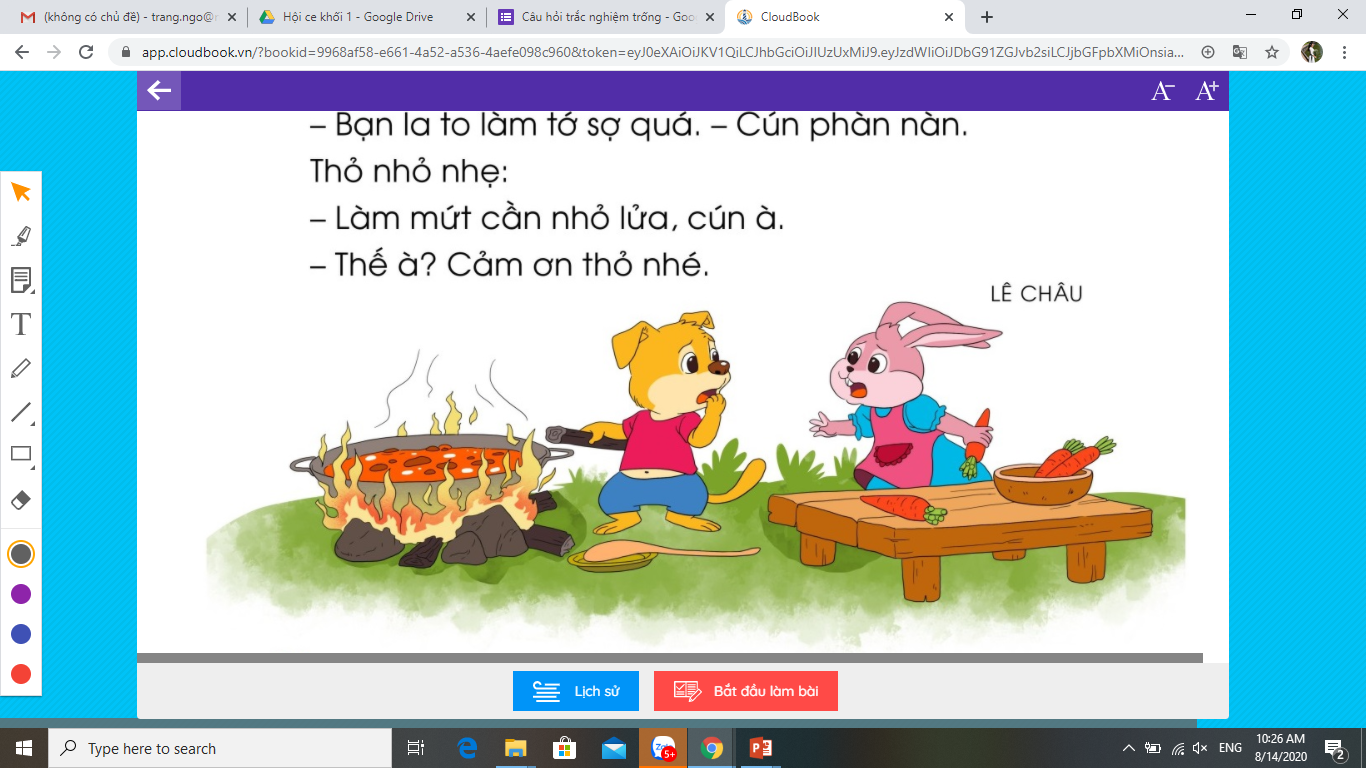 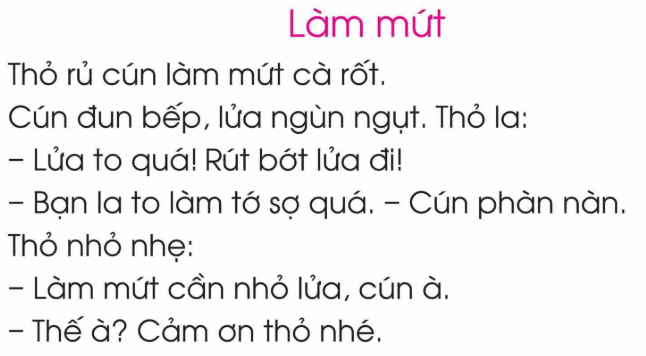 ?
Ghép đúng
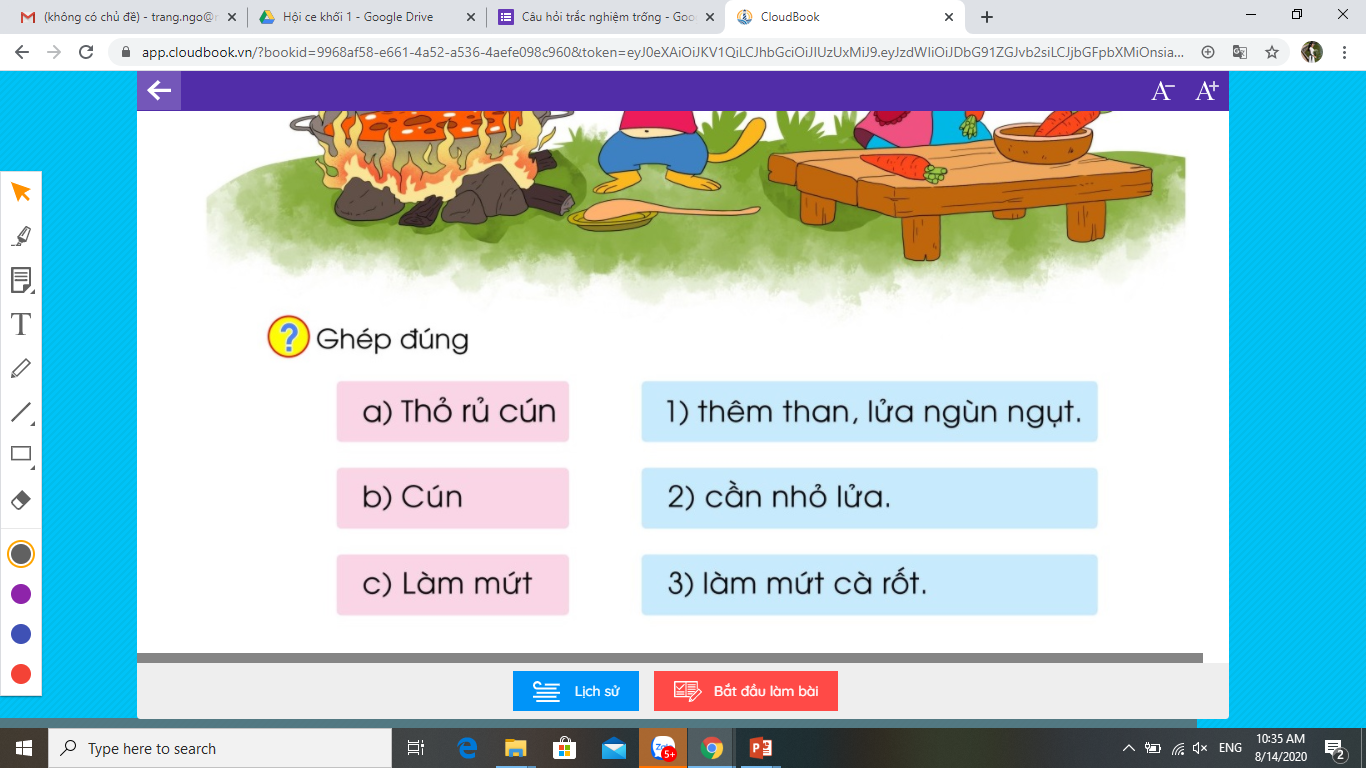 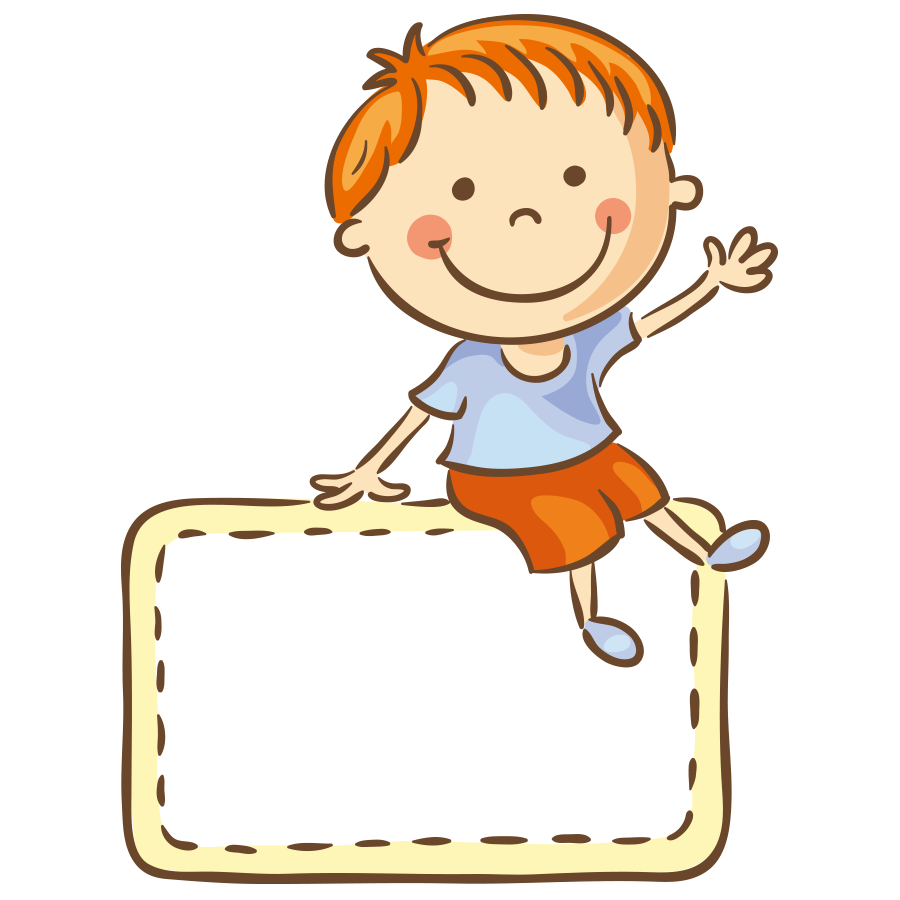 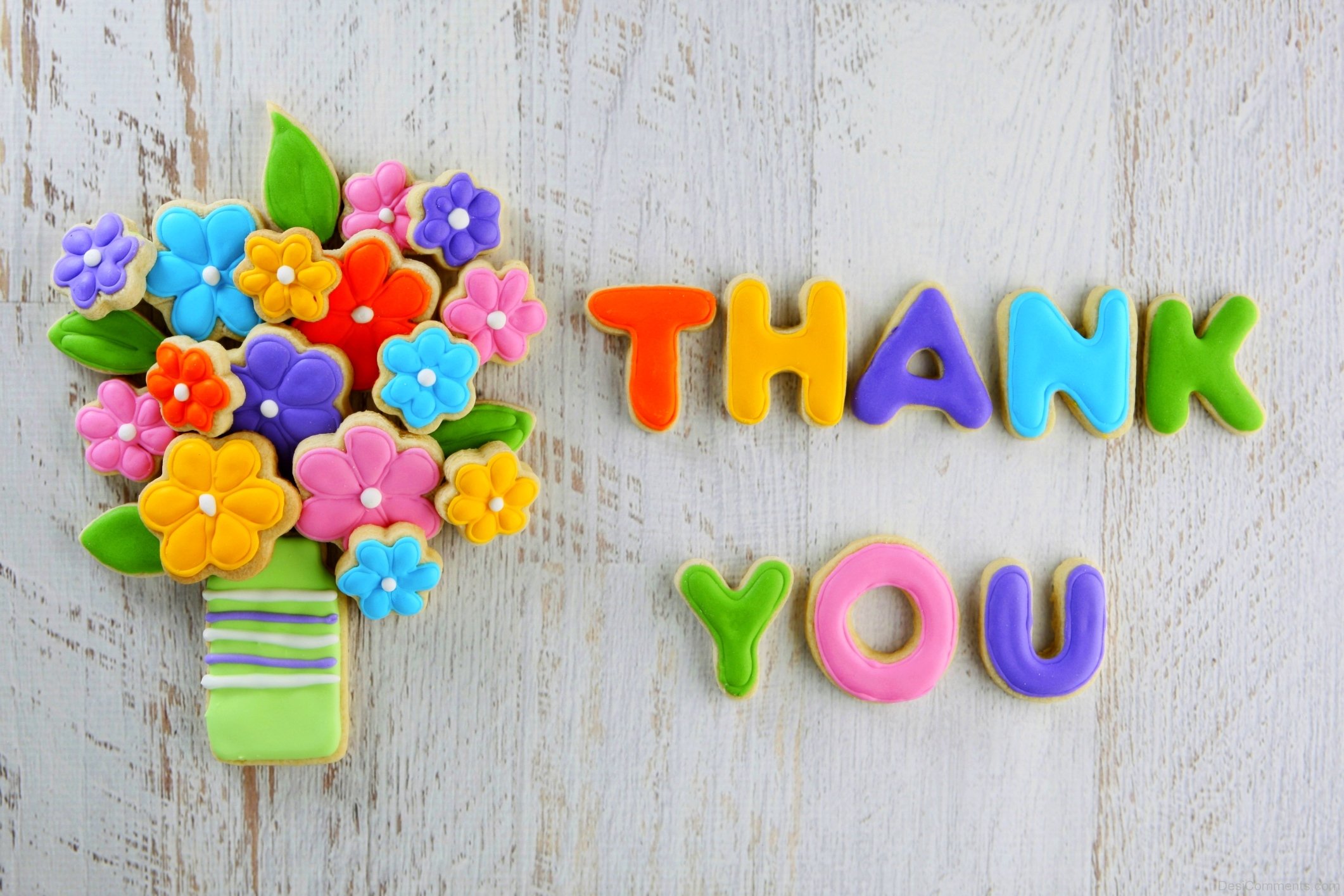